KIPARSTVO: 
predmetni in nepredmetni kip
Pozdravljeni sedmošolci!


V tem tednu nadaljujemo kiparsko nalogo iz prejšnjega tedna. 

Če vas zanima, kakšne naloge ste mi poslali do sedaj, si oglejte spletno razstavo vašega razreda.

Tisti, ki še niste, mi fotografije vaših izdelkov pošljite do napisanega datuma.


Veselo ustvarjanje in veliko iznajdljivosti vam želim!
Predmetni kip
Predmetni kip vedno predstavlja konkretno podobo iz našega vidnega sveta. 
To pomeni, da jo lahko vidimo, otipamo in tudi upodobimo (narišemo, naslikamo, naredimo kip, fotografiramo…). Predmetni kip je lahko na primer človek, žival, predmet ali stvar. 














Predmetni kip (človek) 			                Predmetni kip (bik)
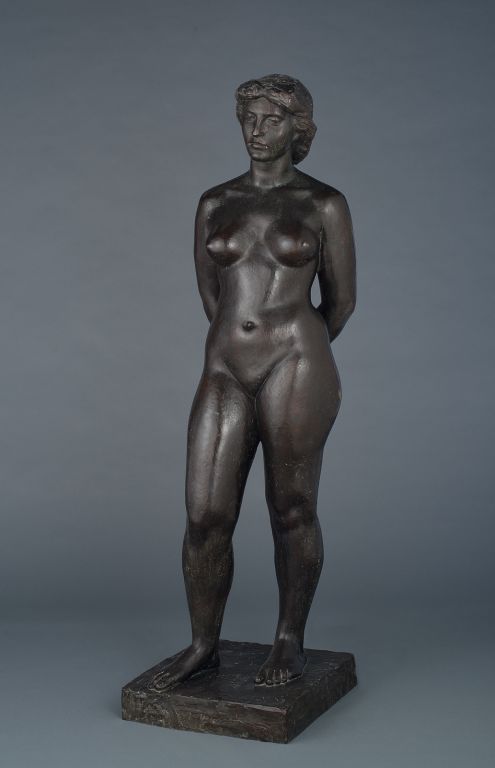 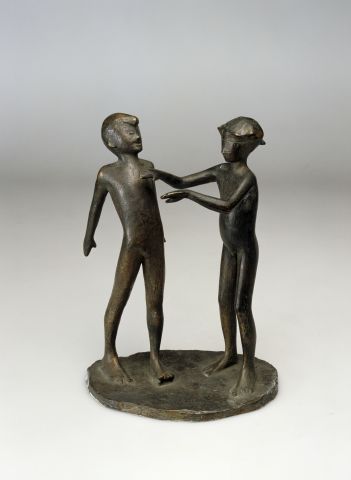 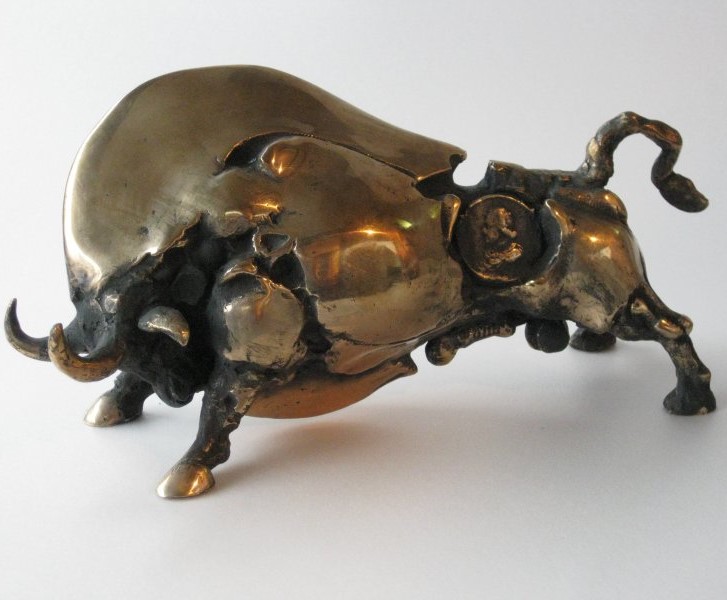 Nepredmetni kip
Nepredmetni kip pa je podoba iz domišljijskega, fantazijskega sveta in ne predstavlja konkretne podobe. Je izmišljena tvorba, ki jo kipar kreativno izdela, oziroma na novo izmisli. Takšne podobe v naravi ne bomo našli. Je umetna podoba. 
Lahko jo poimenujemo tudi abstraktna nepredmetna podoba oziroma nepredmetni kip.
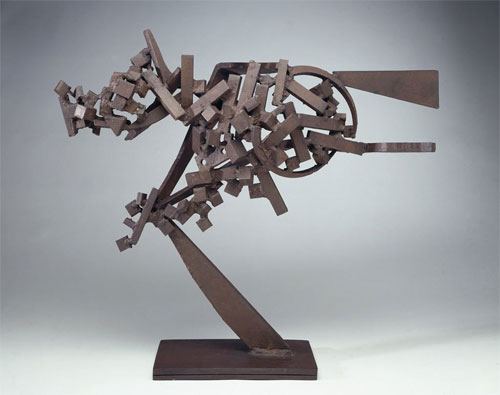 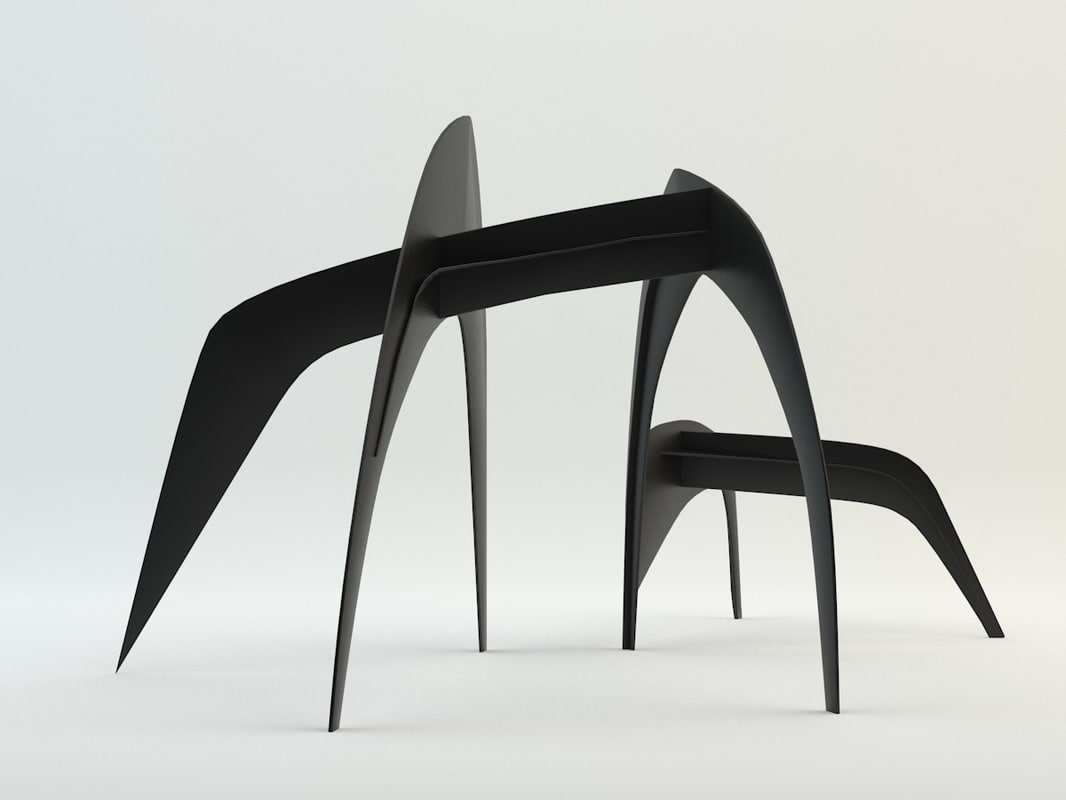 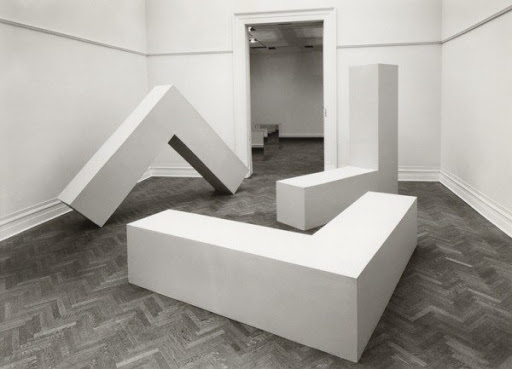 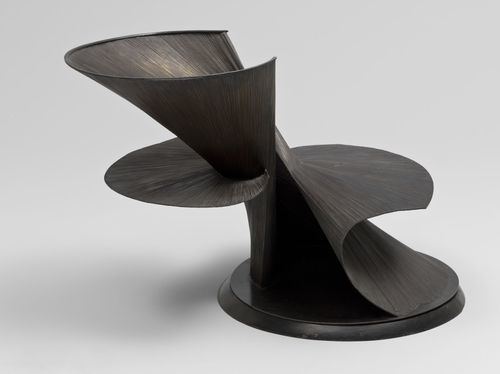 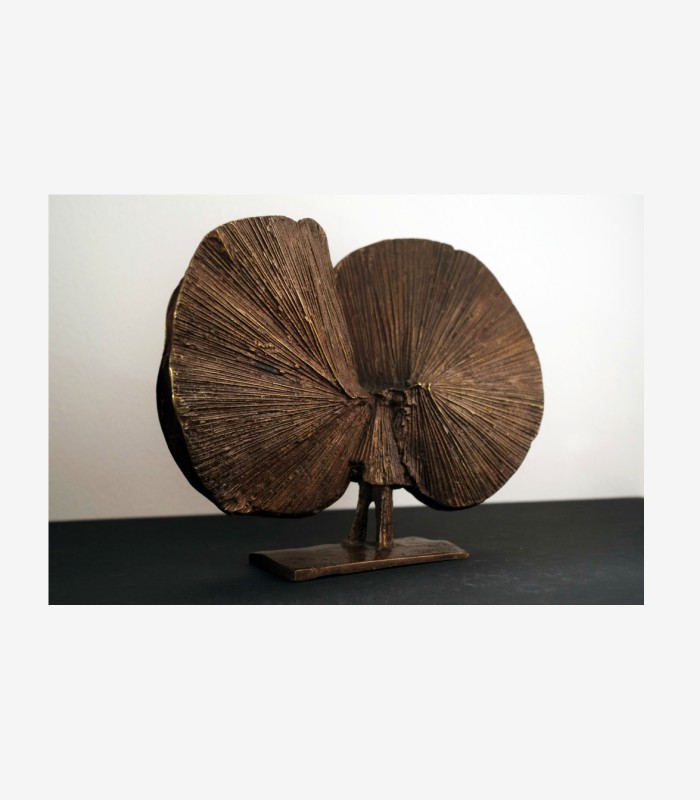 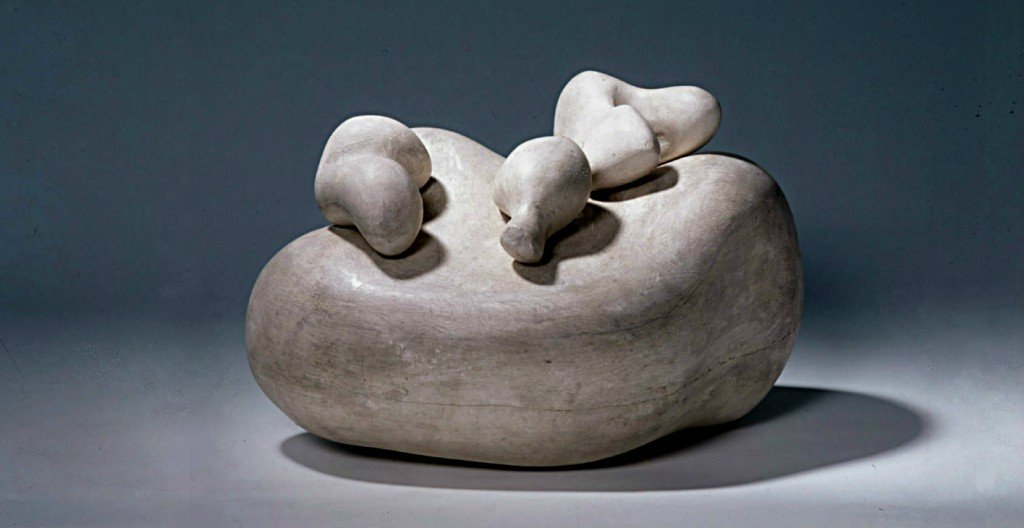 Naloga: NEPREDMETNI KIP
Iz papirja izdelaj nepredmetni kip. Uporabiš lahko papir različnih kvalitet (navaden papir, šeleshamer, karton, embalaža). Uporabiš lahko različna geometrijska telesa iz papirja, ki jih sestavljaš v celoto. 

Kaj vse lahko počnemo s papirjem:                                                                                   PREPOGIBAMO, REŽEMO, ZVIJAMO, MEČKAMO, TRGAMO, LEPIMO (DODAJAMO IN ODVZEMAMO), PERFORIRAMO (izrezujemo odprtine). 

POTREBŠČINE: PAPIR RAZLIČNIH KVALITET, ŠKARJE, TAPETNI NOŽEK, LEPILO, SALOTEJP, TRŠO PODLAGO za rezanje in izrezovanje papirja. 

Izdelek naj bo celostno dokončan. Pozoren bodi na detajle in estetskost izdelka. 

Na naslednji strani si poglej primere, ki pa niso zavezujoči.                                                        Izdelaj svoj inovativen nepredmetni kip:
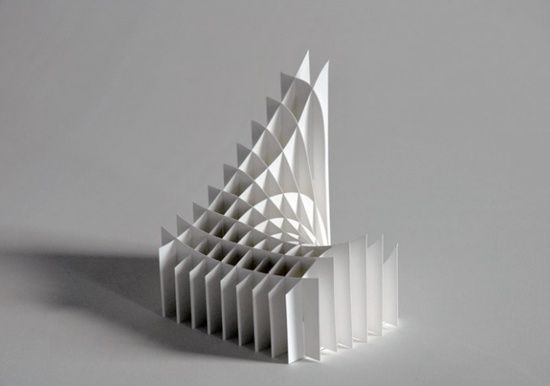 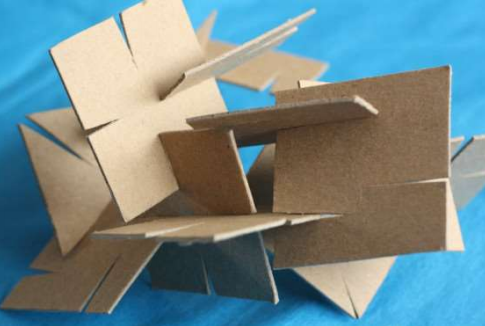 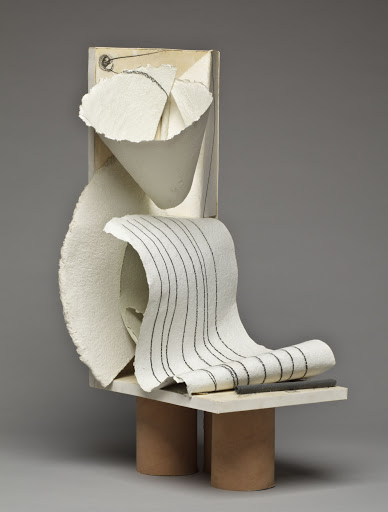 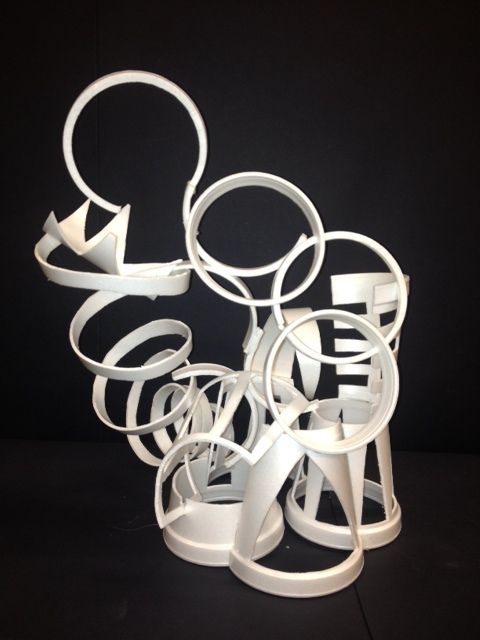 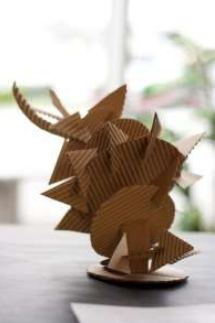 6. Fotografiraj končan izdelek in ga do 22. 5. 2020 pošlji na moj email                    tea.curk-sorta@os-sturje.si  
  
7. Vsaka fotografija naj bo shranjena pod imenom, priimkom in razredom učenca,                         npr. MihaNovak7a

8. Fotografija, ki jo pošljete, naj bo fotografirana pri dobri svetlobi, viden naj bo celoten izdelek, pozoren bodi tudi na ozadje.



Če je karkoli nejasnega, mi lahko pišete. 




Kriteriji samoocenjevanja: